Муниципальное дошкольное образовательное учреждение «Детский сад №121 комбинированного вида» городского округа Саранск
«Педагогические правила по воспитанию культурно – гигиенических навыков и первичных представлений об этикете в режиме дня с детьми раннего возраста»
Подготовила : воспитатель
 Илюшова Галина Борисовна
Саранск 2013
Задачи:
-  учить детей с небольшой помощью взрослого мыть руки, ухаживать за своим внешним видом, вещами, игрушками, одеваться;

 развивать игровые умения (отражать в игре процессы умывания,        одевания, приёма пищи, подбирать предметы необходимые в игре для сюжета);

- воспитывать навыки позитивного общения, активную жизненную  позицию.
Утро радостных встреч
Предметы, окружающие малыша в детском саду
Привитие культурно – гигиенических навыков детям раннего возраста
Любой,  даже  маленький  труд  должен  приносить  малышу удовлетворение.	Прививайте детям навыки самообслуживания с учетом возрастных особенностей.	На что следует обратить внимание:- все навыки формируются постепенно;- лучший пример для подражания - взрослый;- у   малыша   есть   свои   вкусы и привычки;- в   игре   обучение    проходит легче.
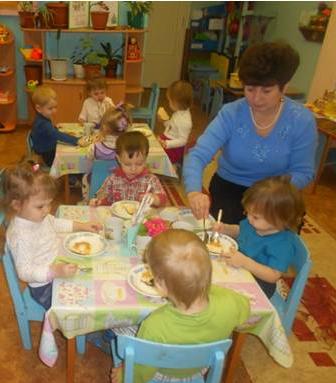 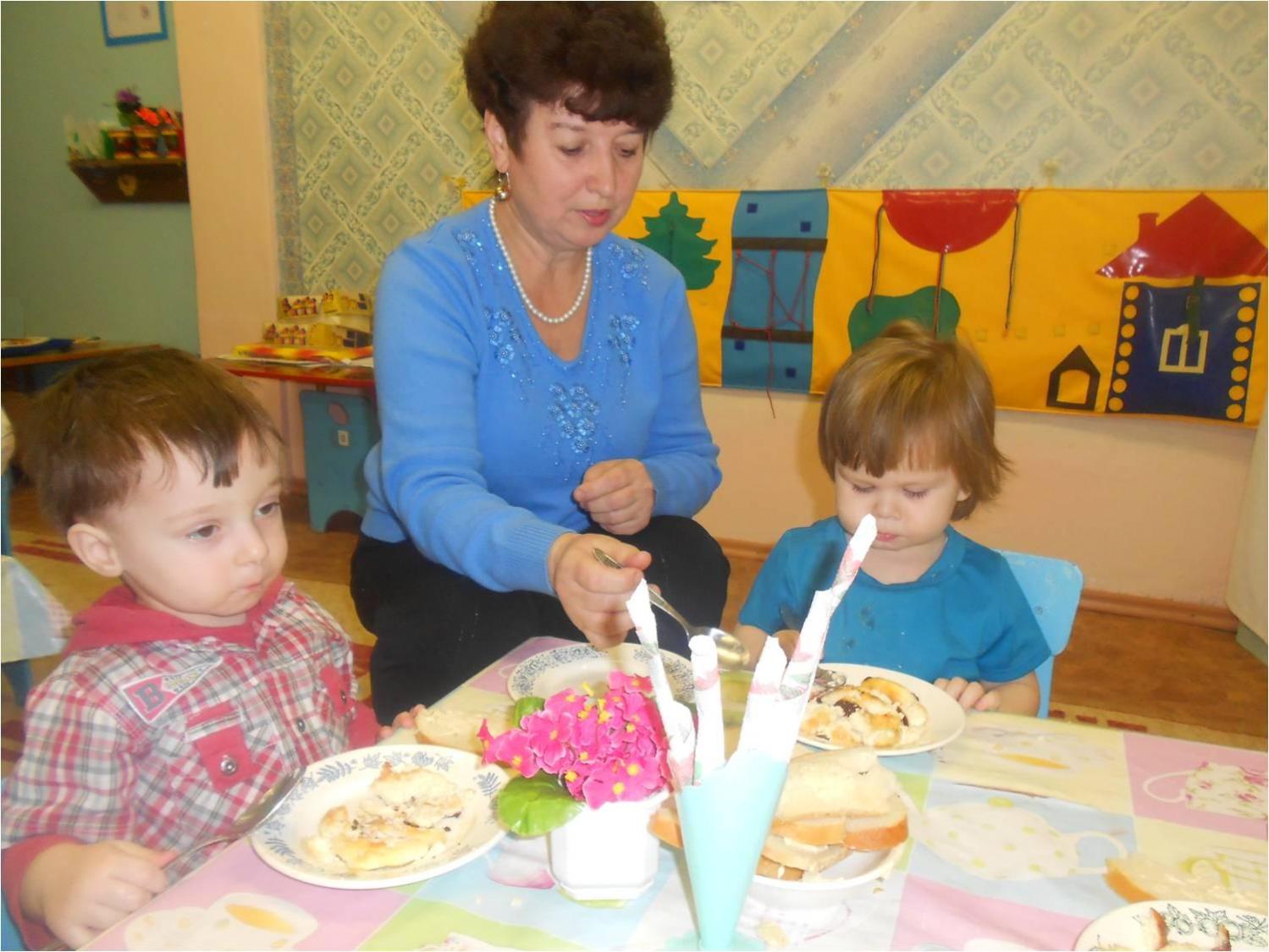 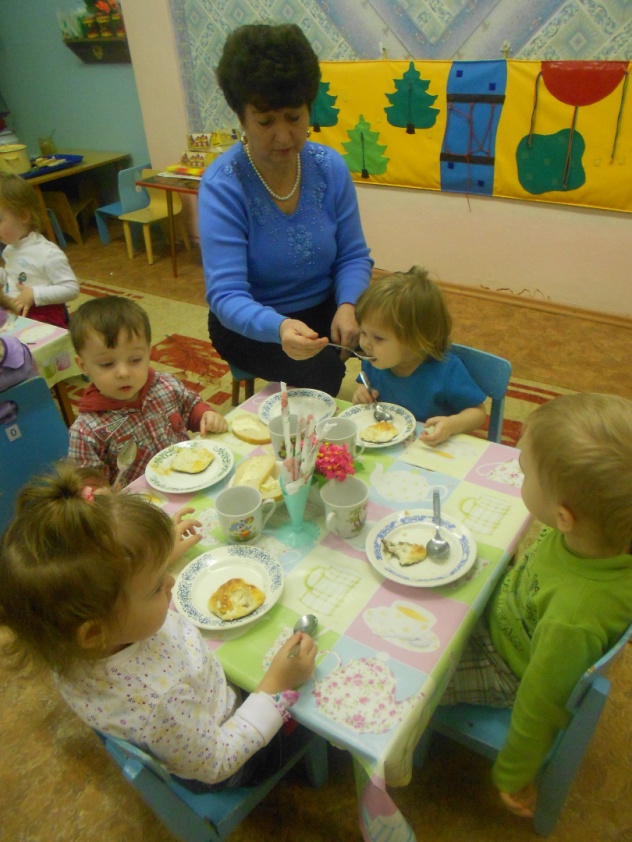 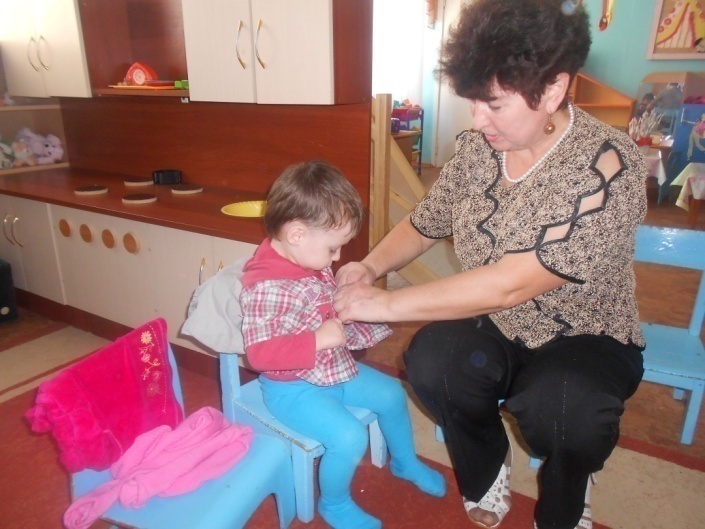 Воспитывать умения и навыки:	Научить детей самостоятельно снимать одежду, обувь, расстегивать и застегивать пуговицы, развязывать шнурки у ботинок, знать порядок раздевания и аккуратно складывать снятую одежду.
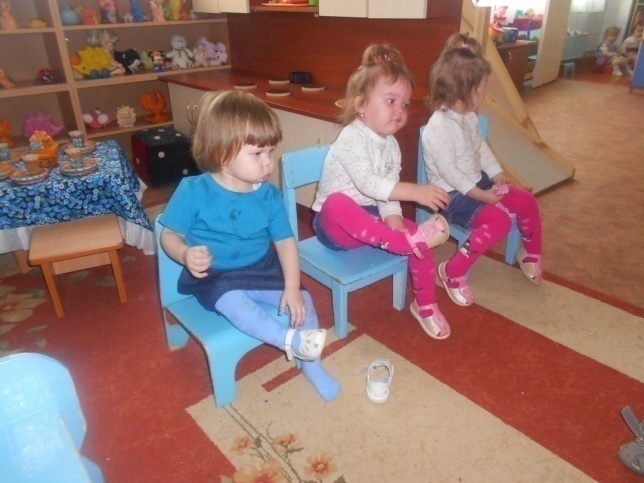 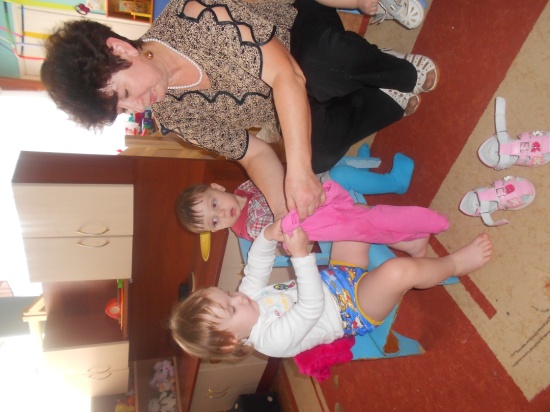 Я сам!
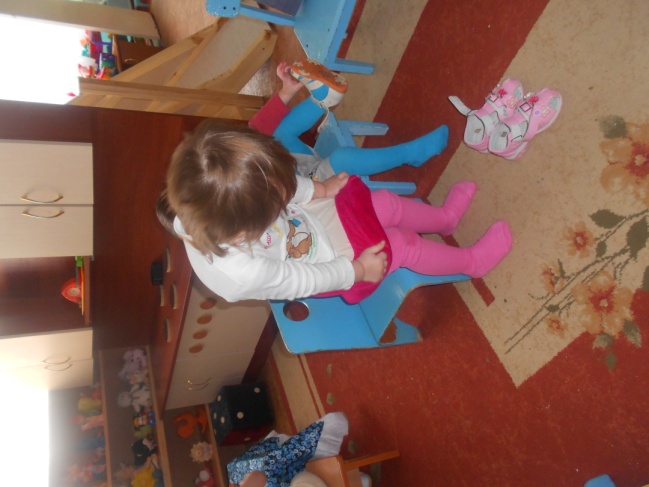 Не бойтесь перехвалить маленького ребенка. Если похвала оправдана, она пойдет только на пользу. Она дает малышу уверенность в нашем хорошем, добром отношении к нему, в собственных силах, помогает преодолевать трудности, по­буждает действовать самостоятельно.
Движение – здоровье, движение – радость, движение – развитие!
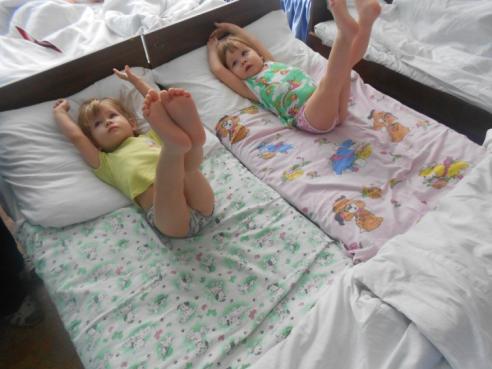 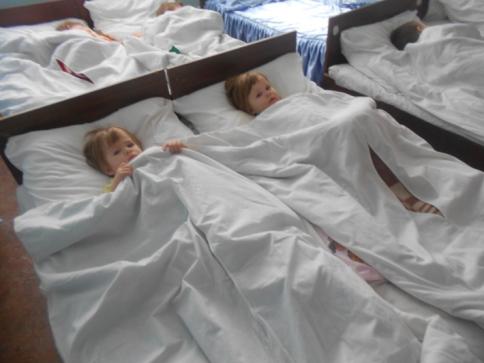 Навыки культурного поведения в игре
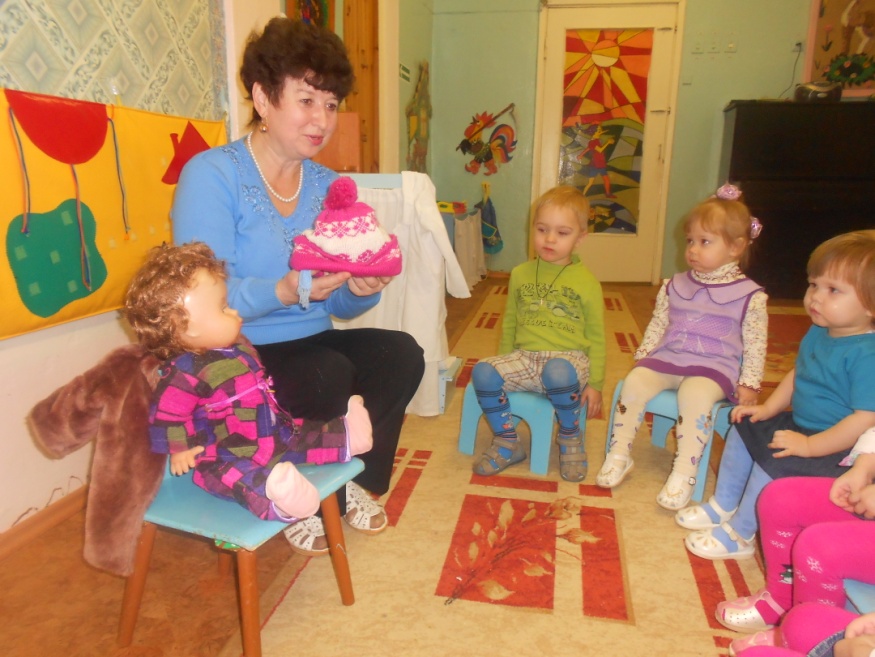 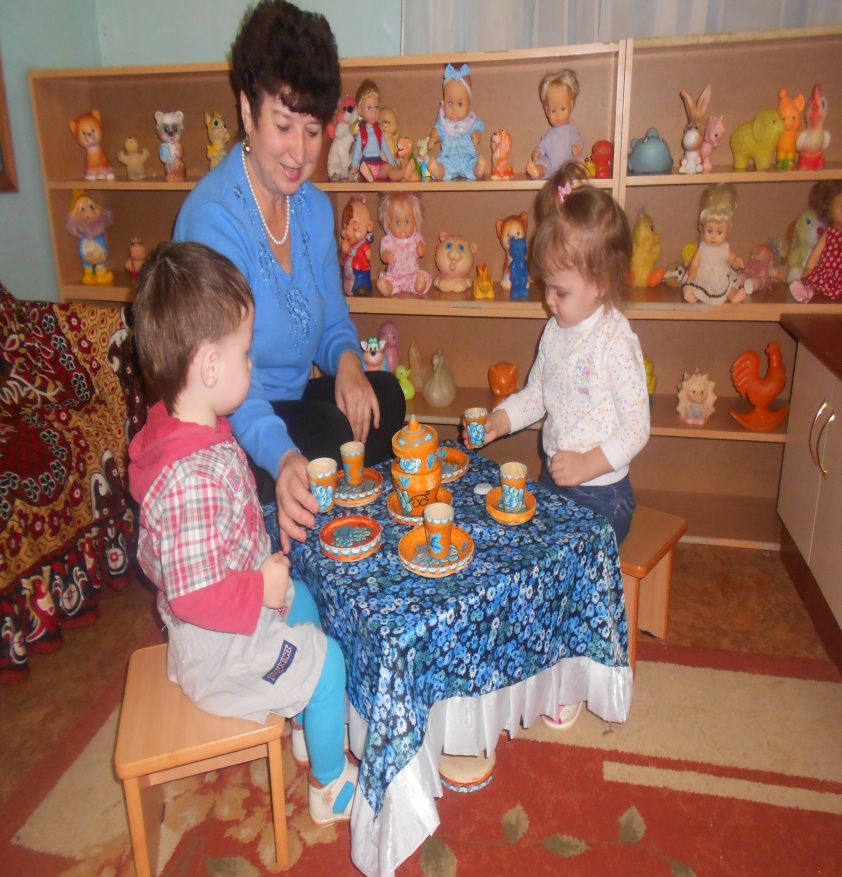 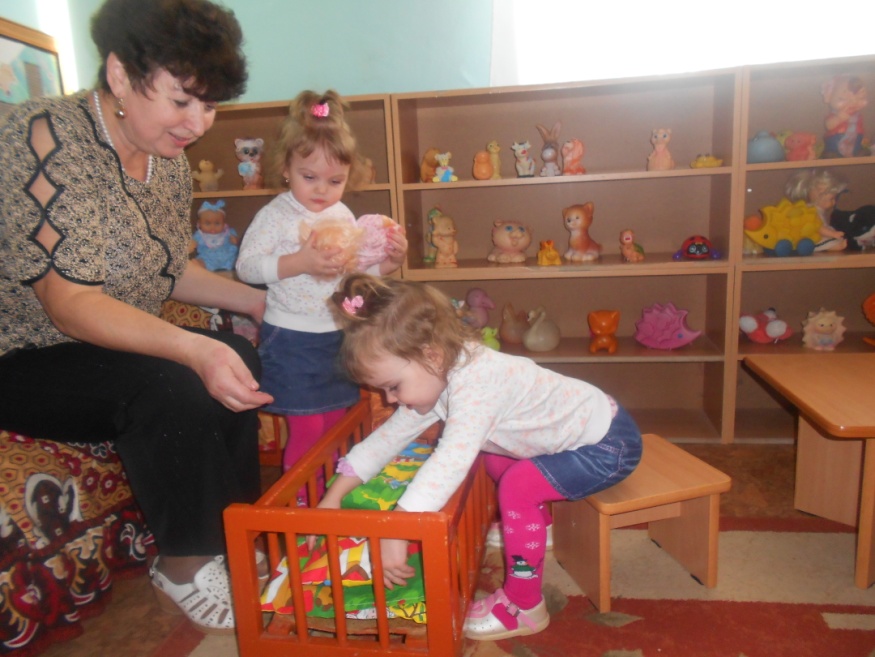 Избегайте:
Необоснованного   поторапливания и одергивания детей; 
Публичного осуждения малыша за неумение; 
Излишнего заигрывания с детьми и развлечения   их во время  еды, умывания, одевания и т.п.;
Затягивания по времени процесса еды, одевания 
    и т. п.
Большое спасибо за внимание!